Key environmental challenges & the role of the Sustainable Development Goals
European Parliament
19 November 2019 



Dirk Carrez
Executive Director
Biobased Industries Consortium
Members of the EUBA
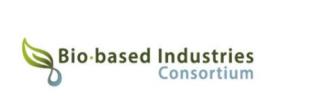 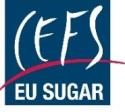 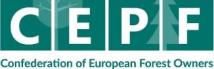 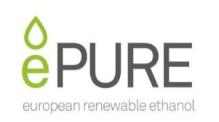 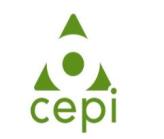 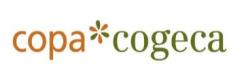 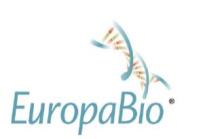 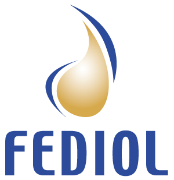 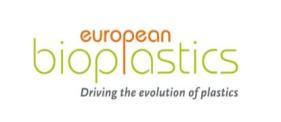 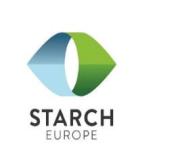 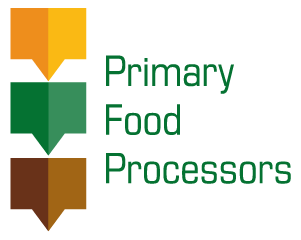 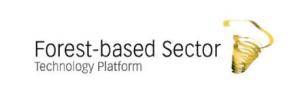 Bioeconomy and SDGs
The  bioeconomy  has  a  key  role  to  play  in  the  transition  to  a  more  circular,  renewable  and  resource efficient  society.  

Only  consistent,  long‐term  and stable  policies,  especially  for  the  areas  of  energy,  environment,  climate,  innovation,  forestry  and agriculture,  will  attract  the  necessary  investments  and  foster  the  full  potential  of  the  bioeconomy.  

EUBA sees the bio-economy contributing in particular to SDG 2, 7, 8, 9, 12, 13, 15, 17.
Two examples
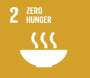 End hunger,  achieve  food  security  and  improved  nutrition  and  promote sustainable  agriculture
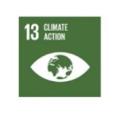 Take urgent action to combat climate change and its impact
4
More examples (for information)
EUBA published concrete  examples of how the  bioeconomy  is  helping  to deliver on  SDGs.
Thank you for your attention!
Dirk Carrez@biconsortium.eu
www.bioeconomyalliance.eu

hello@bioeconomyalliance.eu

‎@EUBioeconomy
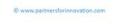 18.11.2019